Interaction of polyoxometallates with organically-modified silica

Michael A. Everest
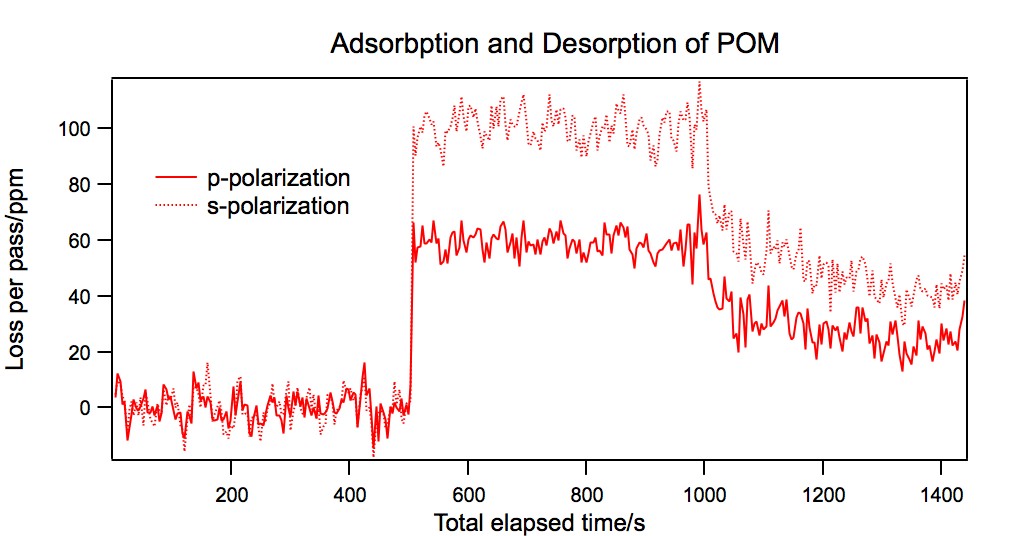 Desorption
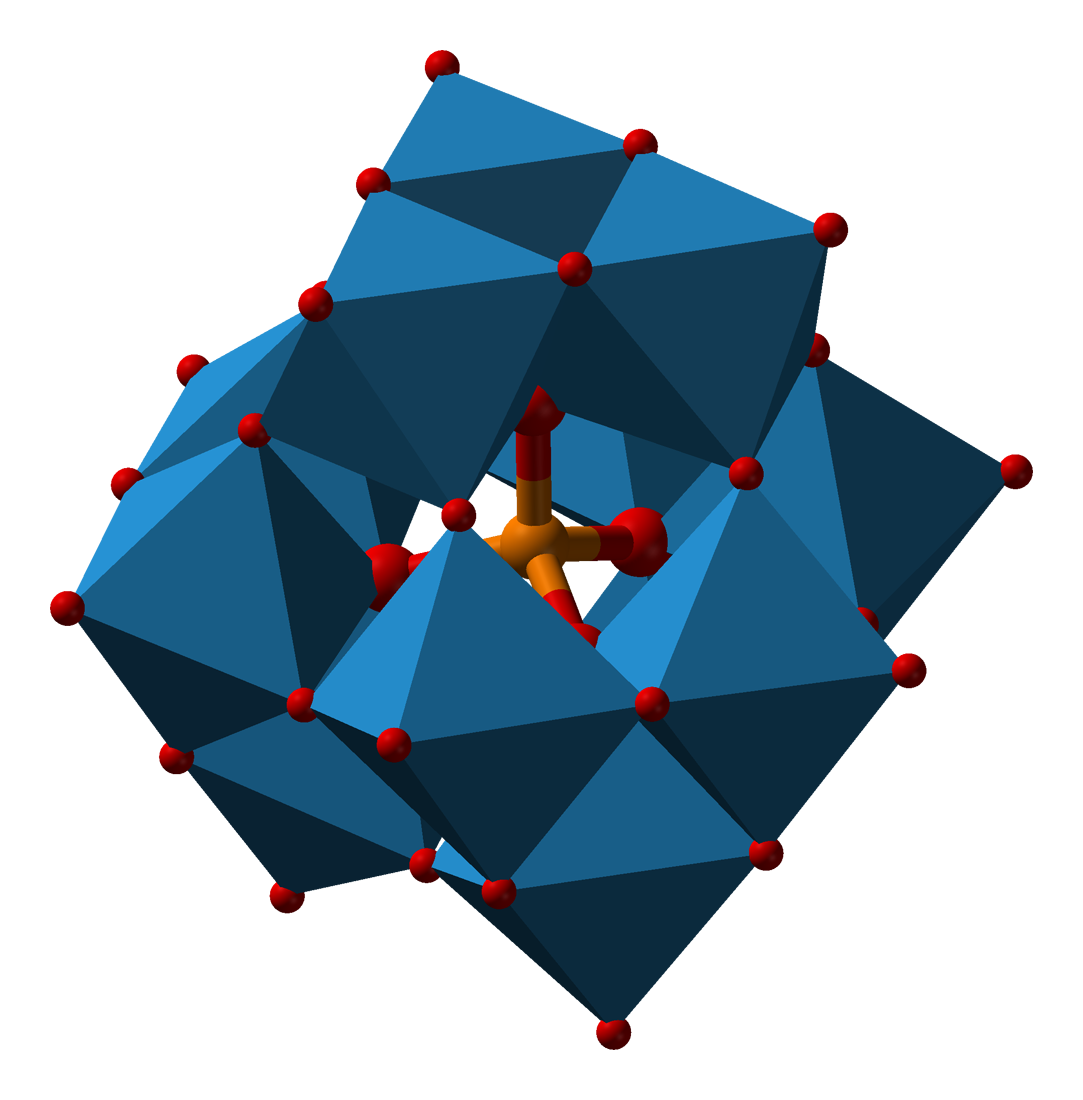 6-
Adsorption
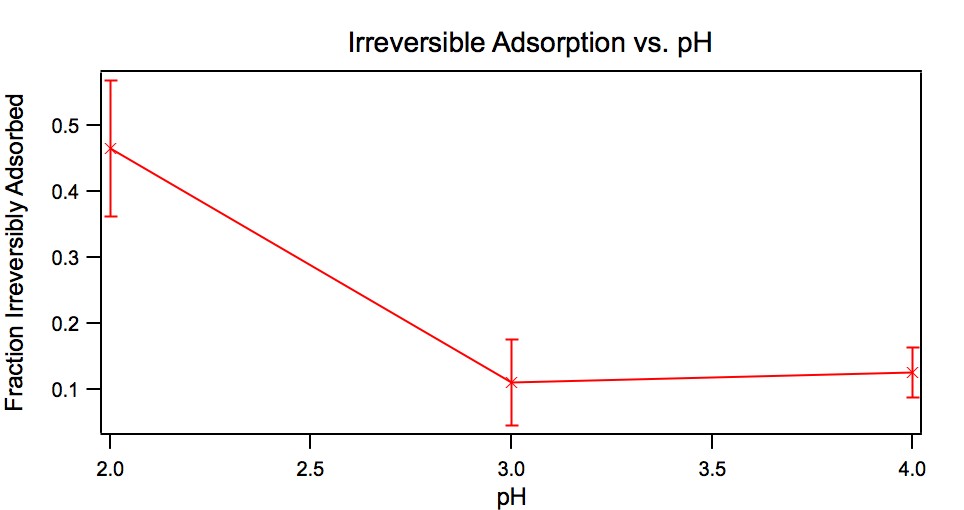 NH3+
NH3+
NH3+
NH3+
Evanescent-wave cavity ringdown studies show that the polyoxometallate K6CoSiW11O39 readily adsorbs to silica which has been modified with  (3-aminopropyl)trimethoxysilane, although it does not adsorb at all to clean silica.  Moreover, the adsorption to the organically modified surface is found to be significantly less reversible (i.e. more stable) at pH 2 compared to pH 3 or 4.  These studies may be relevant for the design of more efficient fuel cells.